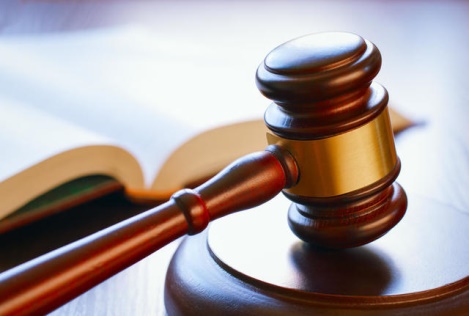 תובענות ייצוגיות
השתלמות עומק למתחילים

יולי, 2019
חוק תובענות ייצוגיות – רקע היסטורי
עו"ד הדס בקל
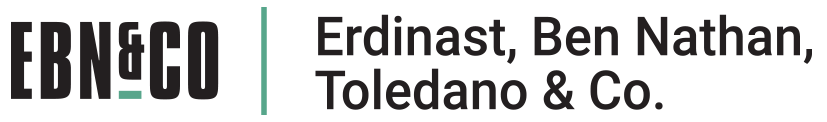 התפתחות כלי התובענה הייצוגית בישראל
בעבר – הגשת תובענה ייצוגית הוסדרה באופן פרטני בשורה של דברי חקיקה
בשנת 1988 הוסדרה לראשונה בישראל אפשרות הגשת תובענה ייצוגית בחוק ניירות ערך
החל משנת 1992 – האפשרות להגיש תובענה ייצוגית הוסדרה בדברי חקיקה נוספים: 
חוק השקעות משותפות בנאמנות (1992)
חוק הגנת הצרכן, חוק ההבלים העסקיים, חוק הבנקאות, חוק הפיקוח על שירותים פיננסיים (ביטוח), חוק שכר שווה לעובדת ולעובד (1996)
חוק שוויון זכויות לאנשים עם מוגבלות, חוק הפיקוח על שירותים פיננסיים (קופות גמל) (2005)
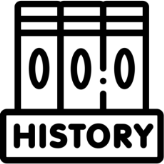 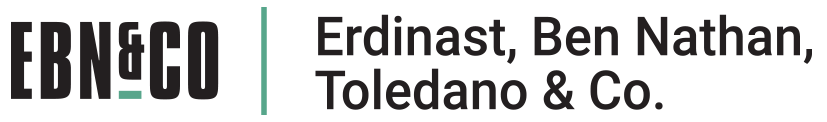 עו"ד הדס בקל
יולי, 2019
התפתחות כלי התובענה הייצוגית בישראל
בנוסף – הוגשו תובענות ייצוגיות גם מכוח תקנה 29, אולם אפשרות זו הייתה יחסית מוגבלת, ועוררה מחלוקת בפסיקה
עניין א.ש.ת (ביניש, לוין ואנגלרד הצטרפו) – קריאת בית המשפט העליון למחוקק להסדרה כוללת ואחידה של נושא התובענות הייצוגיות בישראל:

"נושא נכבד זה מחייב הסדרה כוללת וקביעת עקרונות אחידים לבחינה מלאה ורחבה יותר של האפשרות להגיש תובענה ייצוגית גם בתחומים שטרם הוסדרו על ידי המחוקק, כגון תובענות נגד המדינה ורשויות הציבור, וגם בתחומים שהוסדרו על-ידי המחוקק אך לא באופן מלא."
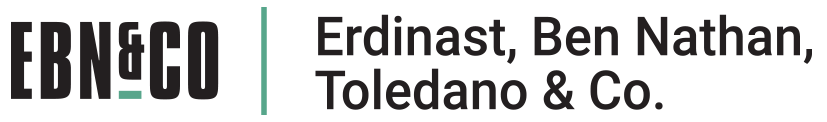 עו"ד הדס בקל
יולי, 2019
התפתחות כלי התובענה הייצוגית בישראל
הקשיים בהסדרה שהובילה לחקיקת חוק תובענות ייצוגיות:
הגדרה צרה מדי של עילות שבגינן ניתן להגיש תובענה ייצוגית ("לפי חוק זה")
הבדלי נוסח בין ההסדרים בחוקים השונים
הסדרה לאקונית והיעדר הסדרה בעניינים מרכזיים, למשל:
מעמד ארגונים הפועלים למטרות ציבוריות
פיקוח על הליכי אישור של הסדרי פשרה
הכללים במצב בו הוגשו מספר תובענות ייצוגיות באותה עילה
ועוד
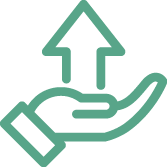 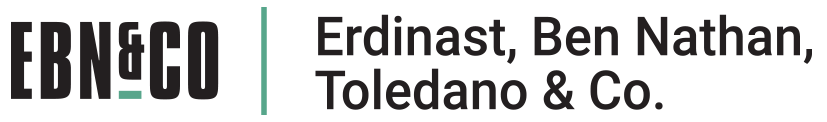 עו"ד הדס בקל
יולי, 2019
ההשראות להתפתחות התובענה הייצוגיות בישראל - המודלים בעולם
המודל האמריקאי
כלל 23 הפדרלי
אין הגבלת עילות שבגינן ניתן להגיש תובענה ייצוגית
נדרשת זהות מספקת בין עילת התובע הייצוגי לעילת הקבוצה
מודל OPT-OUT
המודל האירופאי
עילות מסוימות שרק שבגינן ניתן להגיש תובענה ייצוגית
מודל OPT-IN
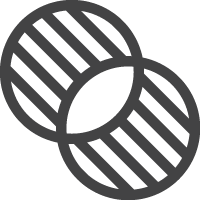 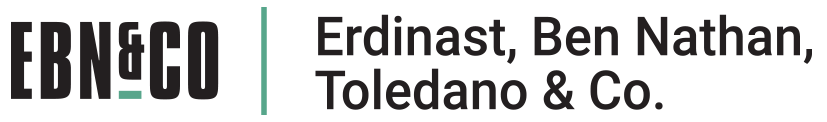 עו"ד הדס בקל
יולי, 2019
ההשראות להתפתחות התובענה הייצוגיות בישראל - המודלים בעולם
המודל האוסטרלי
במקום שלב האישור – הנטל על הנתבע לשכנע כי אין מקום לנהל את התובענה כייצוגית
אין הגבלת עילות שבגינן ניתן להגיש תובענה ייצוגית
בתחילה היה OPT-IN  עברו ל-OPT-OUT
המודל הקנדי
אין הגבלת עילות שבגינן ניתן להגיש תובענה ייצוגית
משקל שאלות משותפות קטן יותר – אישור תביעות ייצוגיות גם בנזקי גוף
דיון בשאלות פרטניות בשלב מאוחר
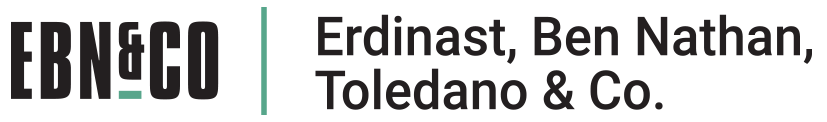 עו"ד הדס בקל
יולי, 2019
הגשת תובענה ייצוגית – לאחר חקיקת החוק
סעיף 3 לחוק מסדיר את הגשת התובענה הייצוגית:
"לא תוגש תובענה אלא בתביעה כמפורט בתוספת השניה או בעניין שנקבע בהוראת חוק מפורשת כי ניתן להגיש בו תובענה ייצוגית"
הרחבת הנושאים בהם ניתן להגיש תובענה ייצוגית:
עילות תביעה חדשות שבהן ניתן להגיש תובענה ייצוגית
הרחבת מסגרתן ותחולתן של עילות קיימות
האחדת הכללים להגשה וניהול תובענה ייצוגית בחוק אחד
נועד לתקן את ההגדרה הצרה ("על פי חוק זה") שצמצמה את ההליך הייצוגי
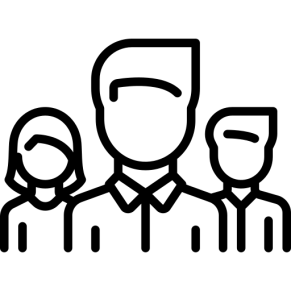 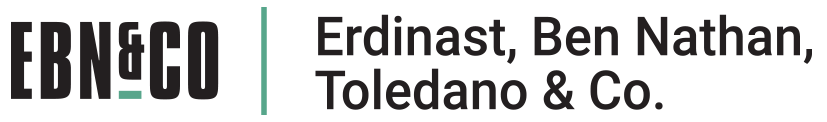 עו"ד הדס בקל
יולי, 2019
התוספת השניה לחוק
רשימה סגורה של נושאים שרק בקשר אליהם ניתן להגיש תובענה ייצוגית
נקבע מודל הדרגתי 
על פי הצעת החוק הממשלתית, שנסמכה על המודל האירופאי
רשימה סגורה שפורטה בתוספת השניה לחוק
נדחתה הצעת חוק פרטית של ח"כ רשף חן לאפשר הגשת תובענה ייצוגית בכל עילה נגד כל נתבע, לפי המודל האמריקאי
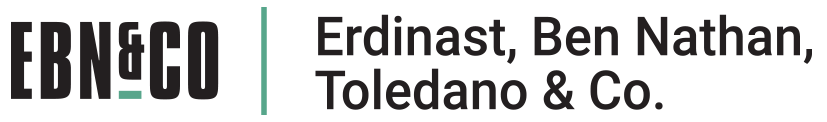 עו"ד הדס בקל
יולי, 2019
דוגמאות לנושאים הכלולים בתוספת השניה
פריט 1 – תביעה נגד עוסק
נועד להרחיב את ההסדר שהיה קיים בעבר בפרק ו'1 לחוק הגנת הצרכן
עניין נחום (רונן) – סילוק על הסף של בקשה לאישור תובענה ייצוגית שאינה נכנסת לתוספת השניה לחוק 
נקבע כי חברות ב"התאחדות בוני הארץ אגודה עות'מאנית" אינה "נייר ערך" כהגדרת פריט 5
על קביעה זו הוגש ערעור תלוי ועומד לבית המשפט העליון
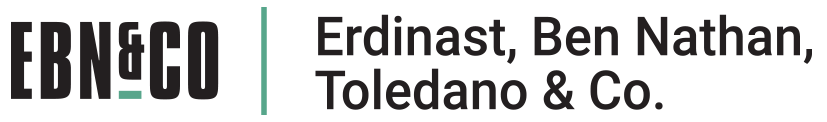 עו"ד הדס בקל
יולי, 2019
דוגמאות לנושאים הכלולים בתוספת השניה
פריט 2 – תביעה נגד מבטח
נועד להרחיב את ההסדר שהיה קיים בעבר בפרק ה'1 לחוק הפיקוח על עסקי ביטוח

פריט 3 – תביעה נגד תאגיד בנקאי
נועד להרחיב את ההסדר שהיה קיים בעבר בפרק ג'1 לחוק הבנקאות (שירות ללקוח)

פריט 4 – תביעה לפי חוק התחרות הכלכלית
נועד להרחיב את ההסדר שהיה קיים בעבר בפרק ו'1 לחוק ההגבלים העסקיים
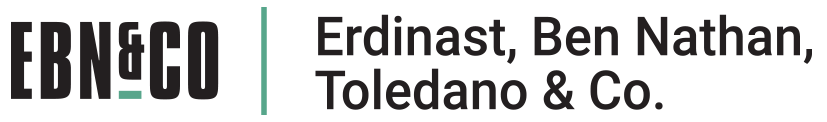 עו"ד הדס בקל
יולי, 2019
דוגמאות לנושאים הכלולים בתוספת השניה
פריט 5 – תביעה בעילה הנובעת מזיקה לנייר ערך
נועד להרחיב את ההסדר שהיה קיים בעבר בחוק החברות
עניין ג'מל (קיסרי) – סילוק על הסף של בקשה לאישור תובענה ייצוגית שאינה נכנסת לתוספת השנייה לחוק
נקבע כי לא ניתן לראות במועצה מקומית "עוסק" לצורך פריט 1

פריט 6 – תביעה בקשר למפגע סביבתי
נועד להרחיב את ההסדר שהיה קיים בעבר בחוק למניעת מפגעים סביבתיים
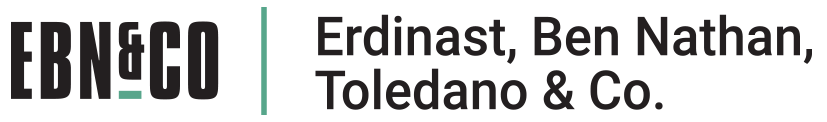 עו"ד הדס בקל
יולי, 2019
דוגמאות לנושאים הכלולים בתוספת השניה
פריט 7 – חוק איסור הפליה במוצרים, בשירותים ובכניסה למקומות בידור ולמקומות ציבוריים
עד לחקיקת החוק לא היה קיים הסדר ספציפי בתחום זה

פריט 8(1) – הפליה בעבודה, לפי חוק שוויון הזדמנויות
נועד להרחיב את ההסדר שהיה קיים בעבר בחוק שכר שווה לעובדת ולעובד

 פריט 10(1) – תביעה בעילה שמסורה לבית דין אזורי לעבודה
עד לחקיקת החוק היה קיים הסדר של תובענה ייצוגית בתחום דיני העבודה רק בחוק שכר שווה לעובדת ולעובד
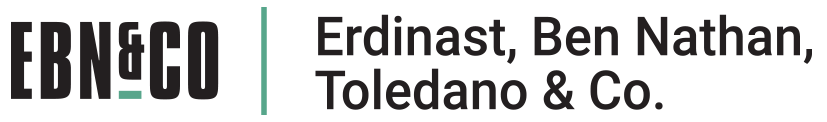 עו"ד הדס בקל
יולי, 2019
דוגמאות לנושאים הכלולים בתוספת השניה
פריט 11 – תביעה נגד רשות להשבת סכומים שגבתה שלא כדין, כמס, אגרה או תשלום חובה אחר 
בהצעת החוק הפרטית של ח"כ חן הוצע לאפשר הגשת ייצוגית נגד כל נתבע, לרבות המדינה, ב"כל עילה על פי דין"
תזכיר משרד המשפטים – אמנם נקבע כי "לעניין חוק זה דין המדינה כדין כל אדם", אולם ברשימת הנושאים המקורית לא היה אף פריט המאפשר הגשת ייצוגית נגד המדינה להשבת כספים שנגבו שלא כדין

הפשרה בין משרד המשפטים לבין הכנסת (ועדת חוקה חוק ומשפט) – פריט 11 
    אך נקבעו מגבלות להגשת תובענה ייצוגית נגד המדינה (יפורטו להלן)
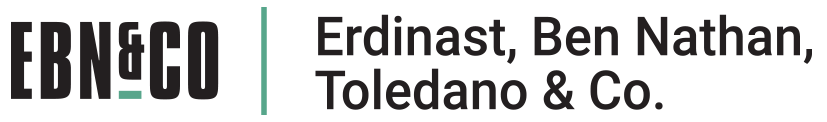 עו"ד הדס בקל
יולי, 2019
הגבלות על הגשת תובענה ייצוגית נגד המדינה
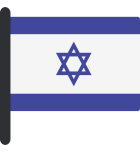 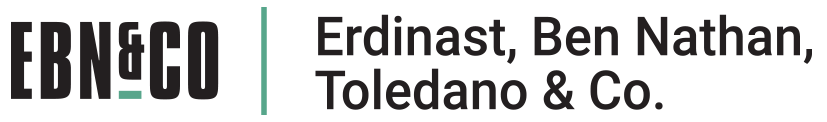 עו"ד הדס בקל
יולי, 2019
סעיף 4 –מי רשאי להגיש בקשה לאישור תובענה ייצוגית ובשם מי?
לפני החוק – המודל האמריקאי – רק יחיד שהוא חבר קבוצה
ההסדר בחוק – גם גורמים ציבוריים:

אדם שיש לו עילת תביעה – בתנאי שהתביעה מעוררת שאלות מהותיות של עובדה או משפט המשותפות לכל החברים הנמנים עם קבוצת התובעים, בשם אותה קבוצה

רשות ציבורית – בתנאי שהתביעה היא בתחום אחת המטרות הציבוריות שבהן עוסקת הרשות
בשם קבוצת בני אדם אשר אותה תביעה מעוררת שאלות משותפות לכלל החברים הנמנים עימה
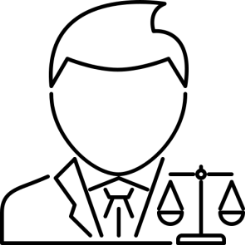 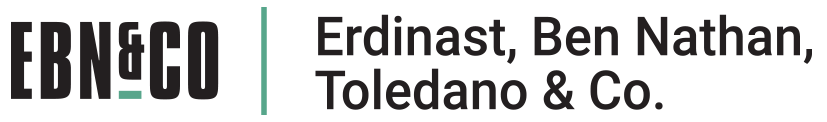 עו"ד הדס בקל
יולי, 2019
סעיף 4 – מי רשאי להגיש בקשה לייצוגית?
ארגון – בתנאי שהתביעה בתחום אחת ממטרותיו הציבוריות
בשם קבוצת בני אדם שהתביעה מעוררת שאלות משותפות לכל החברים בה
ובלבד שבית המשפט שוכנע כי קיים קושי להגישה בידי אדם בעל עילת תביעה
חריג – המועצה הישראלית לצרכנות
עניין הצלחה (כבוב) – גם ארגון שאין לו עילת תביעה אישית רשאי להגיש תובענה ייצוגית בשם הקבוצה, בתנאי שהוכחו:
עילת תביעה לכאורה
קושי לאתר תובע בעל עילה אישית
ארגון ראוי כשלעצמו; עניין קולך (חיות, דנציגר וברק ארז) – יש צורך בתאגיד פעיל ומוּכח, הפועל באופן סדיר וממשי, במשך שנה לפחות, ושמטרת פעילותו היא במובהק מטרה ציבורית
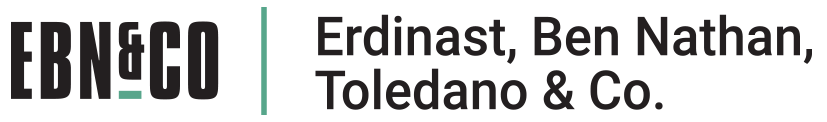 עו"ד הדס בקל
יולי, 2019
סעיף 4 – מי רשאי להגיש בקשה לייצוגית?
החוק הרחיב את מעורבותם של גורמים ציבוריים בהליכי תובענות ייצוגיות

למרות ההתקדמות לקראת ההסדרים באירופה, מנסחי החוק לא נטשו לחלוטין את המודל האמריקאי
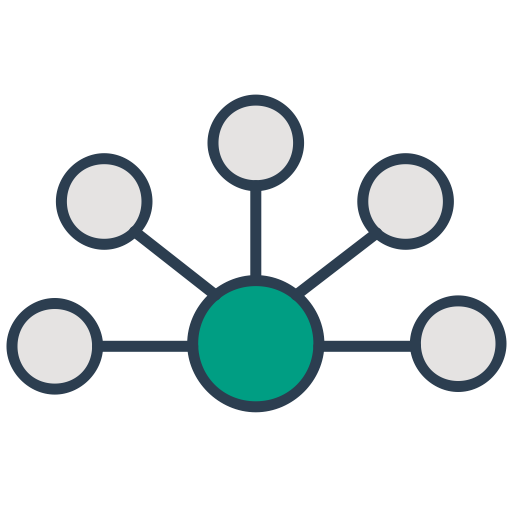 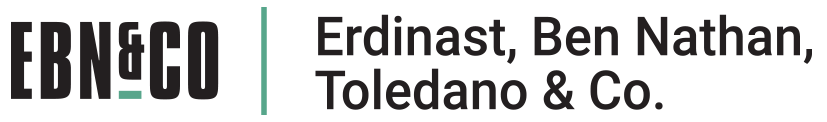 עו"ד הדס בקל
יולי, 2019
הרחבה נוספת – מעורבותם של גורמים ציבוריים 
בהליכי התובענה הייצוגית
סעיף 6 לחוק – הודעה על הגשת תובענה ייצוגית ורישום בפנקס
על המבקש לשלוח הודעה למנהל בתי המשפט על הגשת בקשה לאישור תובענה ייצוגית
השר רשאי להתקין תקנות שיטילו חובת מסירת הודעה על הגשת התובענה גם "לגוף או בעל תפקיד"
עניין דבח (שטמר) – מחיקת בקשה לאישור בשלב הסיכומים מאחר שלא ניתנה הודעה על הגשת הבקשה והוגשה בקשה אחרת באותו עניין
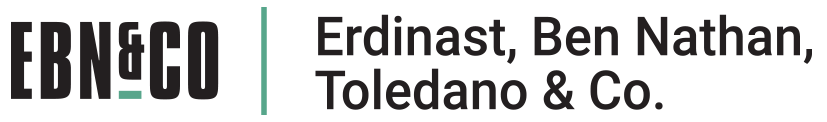 עו"ד הדס בקל
יולי, 2019
הרחבה נוספת – מעורבותם של גורמים ציבוריים 
בהליכי התובענה הייצוגית
סעיף 15 לחוק – השתתפות בהליך קיים, "ידיד בית משפט"
אפשרות לגורמים ציבוריים (רשות ציבורית וארגון לא ממשלתי) להשתתף בהליך שהם לא יזמו
היועמ"ש אינו נזכר בסעיף משום שלפי פקודת סדרי דין (התייצבות היועץ המשפטי לממשלה) יש לו סמכות כללית להתייצב בכל הליך בו "עניין ציבורי"

סעיף 18 – השתתפות בהליכי אישור הסדרי פשרה
משלוח הודעה על הסדר פשרה ליועץ המשפטי לממשלה, למנהל בתי המשפט ולכל גוף או בעל תפקיד אחר שיקבע השר
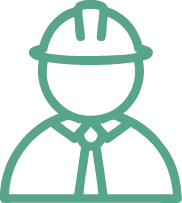 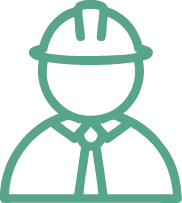 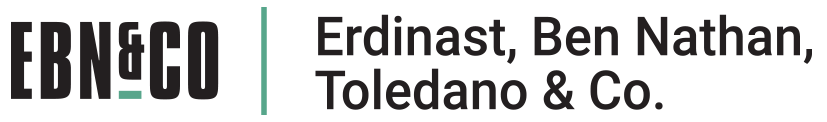 עו"ד הדס בקל
יולי, 2019
סעיף 8 – התנאים לאישור תובענה ייצוגית
סעיף 8(א)(1) – "התובענה מעוררת שאלות מהותיות של עובדה או משפט המשותפות לכלל חברי הקבוצה"
כיום – דרישה לשאלות משותפות של עובדה או משפט
בעבר – שאלות משותפות של עובדה ומשפט, כדרישה מצטברת
עניין גרסט (סולברג, קרא ואלרון) – נטל הוכחת קיומה של קבוצה מוטל על המבקש
לא די בקיומה של טעות שאירעה כלפי מספר לקוחות שונים, יש להוכיח כי יהא מוצדק לבחון את הטענות דווקא בהליך מרוכז
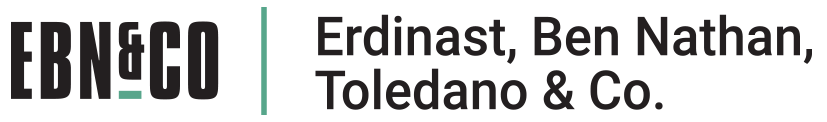 עו"ד הדס בקל
יולי, 2019
סעיף 8 – התנאים לאישור תובענה ייצוגית
סעיף 8(א)(1) – אפשרות סבירה להצלחת התביעה
תנאי שהיה קיים במפורש עוד קודם לחקיקת החוק, או שהוחל מכח הפסיקה אם לא הופיע מפורשות (למשל – לא הופיע בחוק הגנת הצרכן)
אינו קיים בדין האמריקאי
עניין עמוסי (ריבלין, נאור, מלצר) – די בקיומה של אפשרות סבירה בלבד, לא ראוי לברר את עיקר התובענה בשלב מקדמי
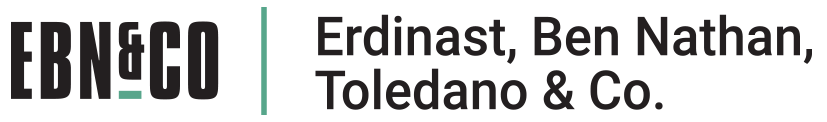 עו"ד הדס בקל
יולי, 2019
סעיף 8 – התנאים לאישור תובענה ייצוגית
סעיף 8(א)(2) – "תובענה ייצוגית היא הדרך היעילה וההוגנת להכרעה במחלוקת בנסיבות הענין"
האם על בית המשפט לשקול רק חלופה בדמות תביעות אישיות נפרדות או שעליו לשקול גם חלופות מנהליות ופליליות לאכיפה
עניין רפול (רניאל) – גודל הקבוצה הוא שיקול רלוונטי אליו מתווספים שיקולים נוספים
התערבות הרגולטור – מייתרת את המשך ניהול התובענה הייצוגית – עניין זליגמן (שהם, מינץ, וילנר)
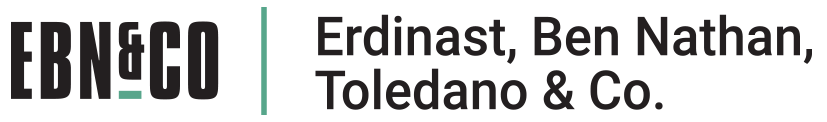 עו"ד הדס בקל
יולי, 2019
סעיף 8 – התנאים לאישור תובענה ייצוגית
סעיף 8(א)(3)-8(א)(4) – קיים יסוד סביר להניח כי עניינם של כלל חברי הקבוצה ייוצג וינוהל בדרך הולמת ובתום לב
לפני חקיקת החוק - נעשה שימוש בחוקרים פרטיים כדי לנסות ולתקוף באופן אישי את התובע המייצג
עניין נטו מלינדה (רניאל) – נדחתה על הסף בקשה לאישור תובענה ייצוגית משום שזו הוגשה על ידי מתחרה
כיום – מצא בית המשפט שהתקיימו כל התנאים לאישור ולא מתקיימים במבקש התנאים הנדרשים – הוא רשאי לאשר את התביעה כייצוגית ולהורות על החלפת התובע המייצג
אמור להפחית את מאמצי הנתבע לתקוף באופן אישי את התובע המייצג
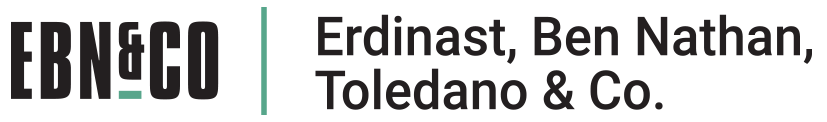 עו"ד הדס בקל
יולי, 2019
סעיפים 8(א)(3)-8(א)(4) – בדרך הולמת ובתום לב
החוק מעגן את חובת הנאמנות של עוה"ד המייצג כלפי כל הקבוצה שהוא מבקש לייצג – עניין שקודם לחקיקת החוק לא היה ברור
עניין חלפון (חיות) – השאלה האם תובע מייצג רשאי לשמש גם ב"כ מייצג טרם הוכרעה בבית המשפט העליון
בפסיקת בתי המשפט המחוזיים קיים ביטוי מובהק לגישה הדוחה אפשרות זו
חשש לניגוד עניינים וקשיים אתיים – אף שהחוק אינו אוסר על כך במפורש

הגשת תביעה כדי להרוויח רווח אישי לא שוללת את תנאי תום הלב (עניין פריניר (מלצר וג'ובראן, כנגד דעתו החולקת של רובינשטיין))
אולם מצופה מהתובע הייצוגי לפעול ביושר ובהגינות (עניין זוגלובק (חיות))
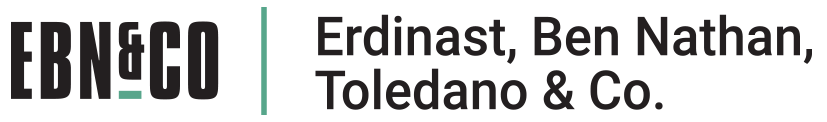 עו"ד הדס בקל
יולי, 2019
סעיף 8(ב) – הגנה למדינה ולגופים נוספים בשלב האישור
אם השתכנע בית המשפט כי עצם ניהול התביעה הייצוגית יגרום נזק לציבור בכללותו או לציבור הנזקק לשרותיו של הנתבע – הוא רשאי שלא לאשר את הבקשה
חל על המדינה, רשויות, תאגידים שהוקמו על פי דין ועל גוף המספק שירות חיוני לציבור – תאגיד בנקאי, מבטח וכיו"ב
הדאגה היא לציבור ולא לנתבע
אף אם לתביעה סיכוי טוב, זוהי דרך יעילה והוגנת, והתביעה הוגשה בתום לב – עדיין עומדת לרשות בית המשפט סמכות שלא לאשר אותה
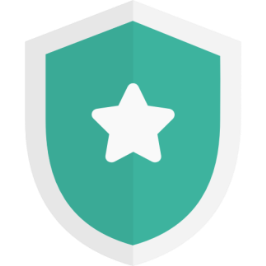 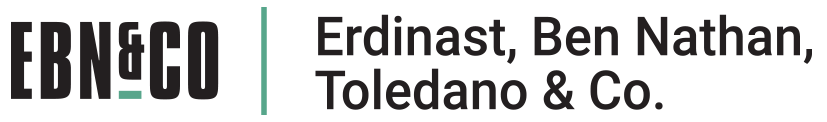 עו"ד הדס בקל
יולי, 2019
סעיף 8(ב) – הגנה למדינה ולגופים נוספים בשלב האישור
לפני החוק – ההגנה ניתנה רק לבנקים ולחברות ביטוח
הגנה בעייתית – מטרתו המוצהרת העיקרית של החוק היא מימוש זכות הגישה לערכאות
על השימוש בהגנה להיות מצומצם – אין הוראה דומה בדין הישראלי המאפשרת לבית המשפט לצמצם זכות מהותית של תובע מכוח שיקולים חיצוניים למערך הזכויות והחובות שבין התובע לנתבע, שלא במסגרת הליכי חדלות פירעון
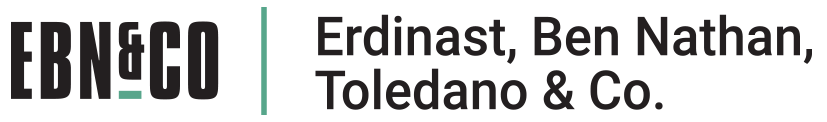 עו"ד הדס בקל
יולי, 2019
היחס שבין סעיף 8(ב) לבין סעיף 20(ד)(2) לחוק תובענות ייצוגיות
ההגנה שבסעיף 8(ב) לחוק קיימת בנוסף להגנה הייחודית הקבועה בסעיף 20(ד)(2) 
ההגנה בסעיף 20(ד)(2) חלה בשלב פסק הדין ומאפשרת לבית המשפט להגביל את סכום הפיצויים בהתאם לנזק שעלול להיגרם לציבור 
הגנה זו ניתנת, בשונה מההגנה בסעיף 8(ד)(2), לכל נתבע
לא היה הסדר דומה בחקיקה הקודמת
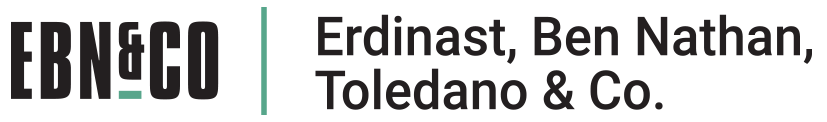 עו"ד הדס בקל
יולי, 2019
סעיף 7 – מספר בקשות שהוגשו באותו ענין
החוק קובע הסדר מפורט בנוגע למצב בו הוגשו שתי בקשות לאישור תובענה ייצוגית באותו ענין
קודם לחקיקת החוק הפסיקה לא הייתה אחידה, אך הגישה הרווחת הייתה כי יש להעדיף את הבקשה הראשונה בזמן
לאחר חקיקת החוק - עניין אסם (רונן) – הבקשה שתיוותר בעינה היא "האיכותית" – הטובה ביותר, המלאה ביותר והשלמה ביותר
מטרת הסעיף היא למנוע דיונים כפולים בתובענות ייצוגיות המעלות שאלות דומות של עובדה או משפט, וכן למנוע פסיקות סותרות
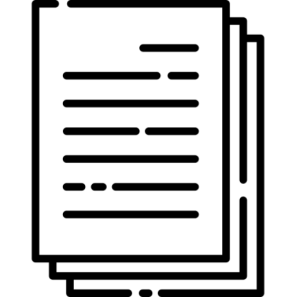 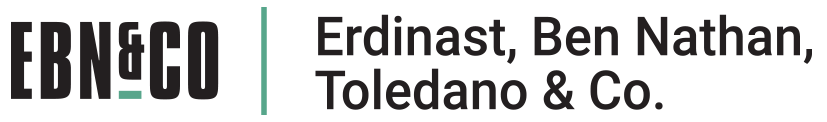 עו"ד הדס בקל
יולי, 2019
סעיף 7 – מספר בקשות שהוגשו באותו ענין
סעיף 5(א)(2) מטיל חובה על מגיש בקשה לבדוק בפנקס האם הוגשה בקשה קודמת המעוררת שאלות דומות של עובדה או משפט בשם אותה קבוצה 
עניין שלמה תחבורה (7 שופטים) – היעדר רישום בפנקס ואי יידוע ביהמ"ש אודות תובענה ייצוגית מקבילה דומה, עלולים לעלות כדי חוסר תום לב
מעלה ספק לגבי יכולת ב"כ הקבוצה לייצגה באופן הולם
עלול להביא לדחיית בקשת האישור על הסף
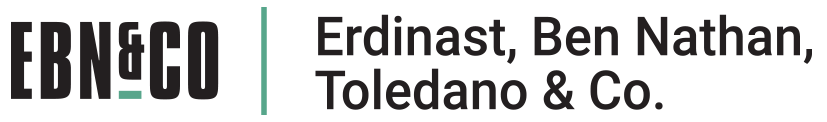 עו"ד הדס בקל
יולי, 2019
סעיפים 19-18 – אישור הסדר פשרה
בעבר – הסדר לאקוני שלא העניק הגנה מספיקה מפני "בעיית הנציג" המתעצמת בשלב גיבוש הסדר פשרה בתובענה ייצוגית

כיום – הסדר מפורט ובו קביעה כי בית המשפט יאשר כל הסדר פשרה בתובענה ייצוגית וכן שיקולים שעל בית המשפט להביא בחשבון בבואו לעשות כן
קביעת גמול ושכר טרחה על ידי בית המשפט
פרסום הודעה על פרטי ההסדר ושליחת הודעה למנהל בתי המשפט וליועץ המשפטי לממשלה
מנגנון הגשת התנגדות להסדר הפשרה – לאדם הנמנה עם הקבוצה ולארגון הפועל לקידום מטרה ציבורית בקשר עם בקשת האישור או התובענה הייצוגית
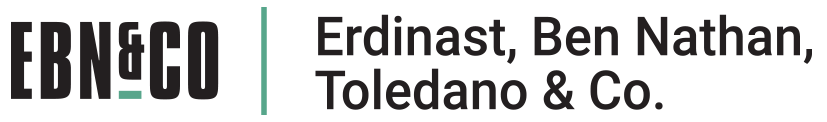 עו"ד הדס בקל
יולי, 2019
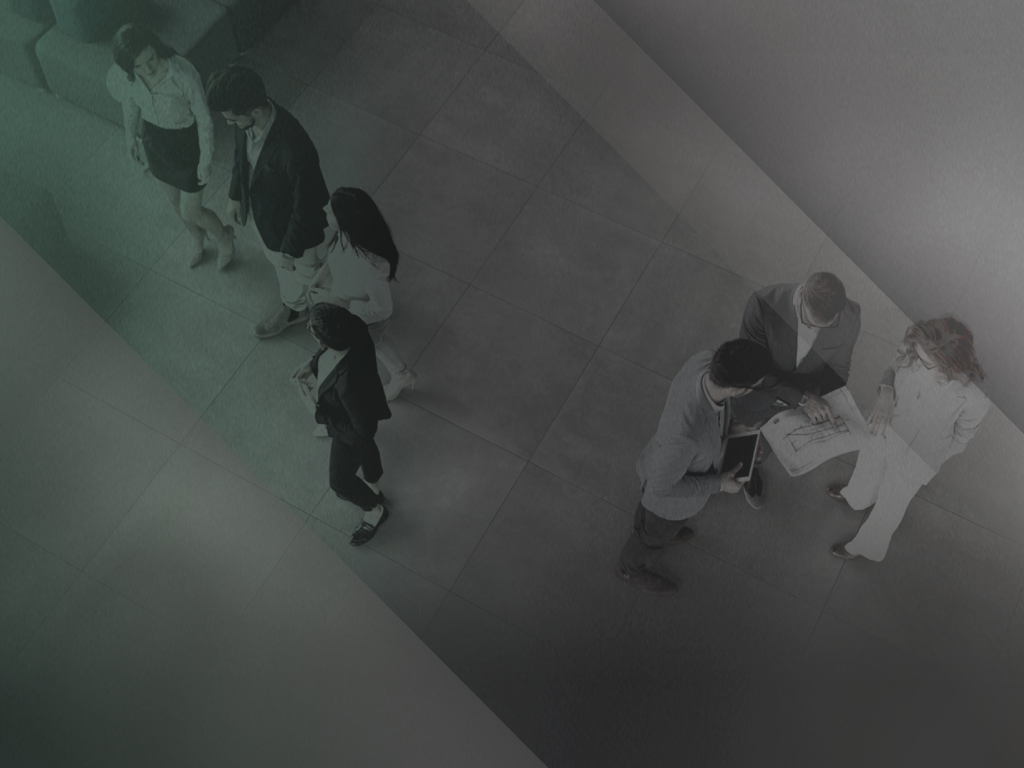 תודה
www.ebnlaw.co.il
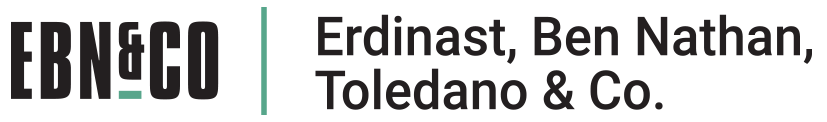 עו"ד הדס בקל
יולי, 2019